求一个小数的近似数
苏教版  数学  五年级  上册
WWW.PPT818.COM
1.会根据要求用“四舍五入”的方法求一个小数的近似数。
2.在数学的活动过程中，进一步培养学生的思维能力，学会用知识迁移的方法学习新知，并体会数学在日常生活中的广泛应用。感受数学的文化价值。
【重点】会根据要求用“四舍五入”的方法求一个小数的近似数。
省略万位或亿位后面的尾数，写出它们的近似数。
1506618                    780250000               234750
≈ 151万
≈8亿
≈23万
求一个整数的近似数，要看应保留数位的下一位，用“四舍五入”的方法确定近似数。
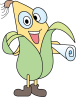 精确到十分位就是保留一位小数，应该怎样确定近似数？
地球和太阳之间的平均距离大约是1.496亿千米。
⑴精确到十分位大约是多少亿千米？
看后一位——百分位上的数
≈1.5
1
.
4
6
9
大于5，向十分位进1。
1.496亿千米≈1.5亿千米
地球和太阳之间的平均距离大约是1.496亿千米。
⑴精确到百分位大约是多少亿千米？
精确到百分位，要保留几位小数？应该看小数部分哪一位？
就是保留两位小数，看千分位上的数。
≈1.50
1
.
4
6
9
大于5，向百分位进1。
1.496亿千米≈1.50亿千米
地球和太阳之间的距离是1.496亿千米。
精确到十分位：1.496 ≈1.5      精确到百分位：1.496 ≈1.50
想一想，近似数1.50中的0可以去掉吗？
近似数1.50表示精确到百分位，去掉末尾的“0”后是1.5，1.5表示精确到十分位，因此近似数1.50中的0不可以去掉。1.50比1.5更精确
地球和月球之间的距离大约是38.44万千米，保留一位小数大约是多少万千米？
38.4
38.44万千米≈                 万千米
（1）精确到十分位：
7.54
0.365
2.692
（2）精确到百分位：
0.158
6.454
0.503
1
求下面小数的近似数。
≈2.7
≈7.5
≈0.4
≈0.16
≈6.45
≈0.50
2
求近似数
≈13.0
12.97（精确到十分位）            

2.103（精确到百分位）

100.1001（精确到千分位）
               
99.954（精确到个位）
≈2.10
≈100.100
≈100
99.54精确到个位，十分位上的9大于5，向个位进1,99个一加1等于100。
小数的近似数
（1）求一个小数的近似数，要看应保留数位的下一位，用“四舍五入”的方法确定近似数。
（2）用“四舍”或 “五入”法求近似数时，精确到哪一位，即使那一位是“0”，这个“0”也不能省略。
判断题
1
⑴近似数3.7与3.70的大小相等，但是精确的程度不相同。（    ）
⑵11.497精确到百分位约是11.50。（     ）
⑶一个数保留两位小数约是3.28，这个数可能是3.276。（    ）
⑷把32456改写成用“万”作单位的数是3万。（    ）
⑸一个三位小数，保留一位小数后是7.5，原数最大是7.499。（    ）
√
√
√
×
×
2
按要求写出表中小数的近似数
5
5.0
4.97
1
0.9
0.91
7
7.3
7.26
3
有一个三位小数，精确到百分位是4.80，这个三位小数最大是多少？最小呢？
这个三位小数最大要比4.80大，是4.80     ，千分位上的数“四舍”后得到4.80，因此只能填0、1、2、3、4，最大是4。
最小是4.79     ，千分位上的数“五入”后得到4.80，因此只能填5、6、7、8、9，最小是5。